Římské číslice
aneb
Písmena místo čísel
Číslice 1, 2, 3
1           2          3
 I           II          III
Číslice 4 a 5
5                     4
 V                     IV
                                          4 = jedna před pěti
Číslice 6, 7, 8
6          7         8
VI       VII     VIII
6 = jedna po pěti    7 = dvě po pěti       8 = tři po pěti
6 = 5 + 1                   7 = 5 + 2                  8 = 5 + 3
Číslice 9, 10
10                   9
 X                    IX
                                   9 = jedna před desítkou
Číslice 11 a 12
11                  12
 XI                   XII
Další římské číslice
Zkratka MeDiCinbaL, kde:
 M = 1000
 D = 500
 C = 100
 L = 50

                      ? MMXXI?
Zápis do sešitu – Římské číslice
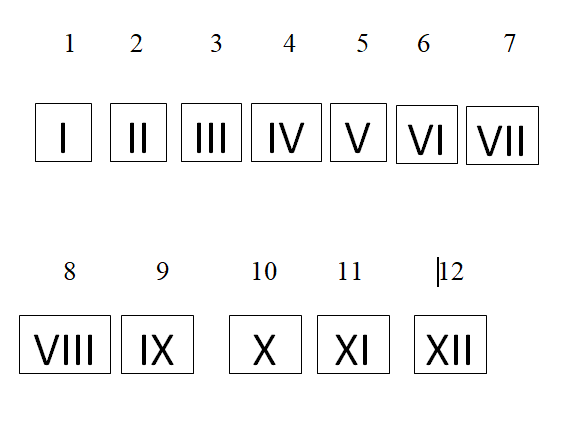